Trianon
Magyarország igazi tragédiája
Készítette: Karsai Bernadett 7.b osztályos tanuló
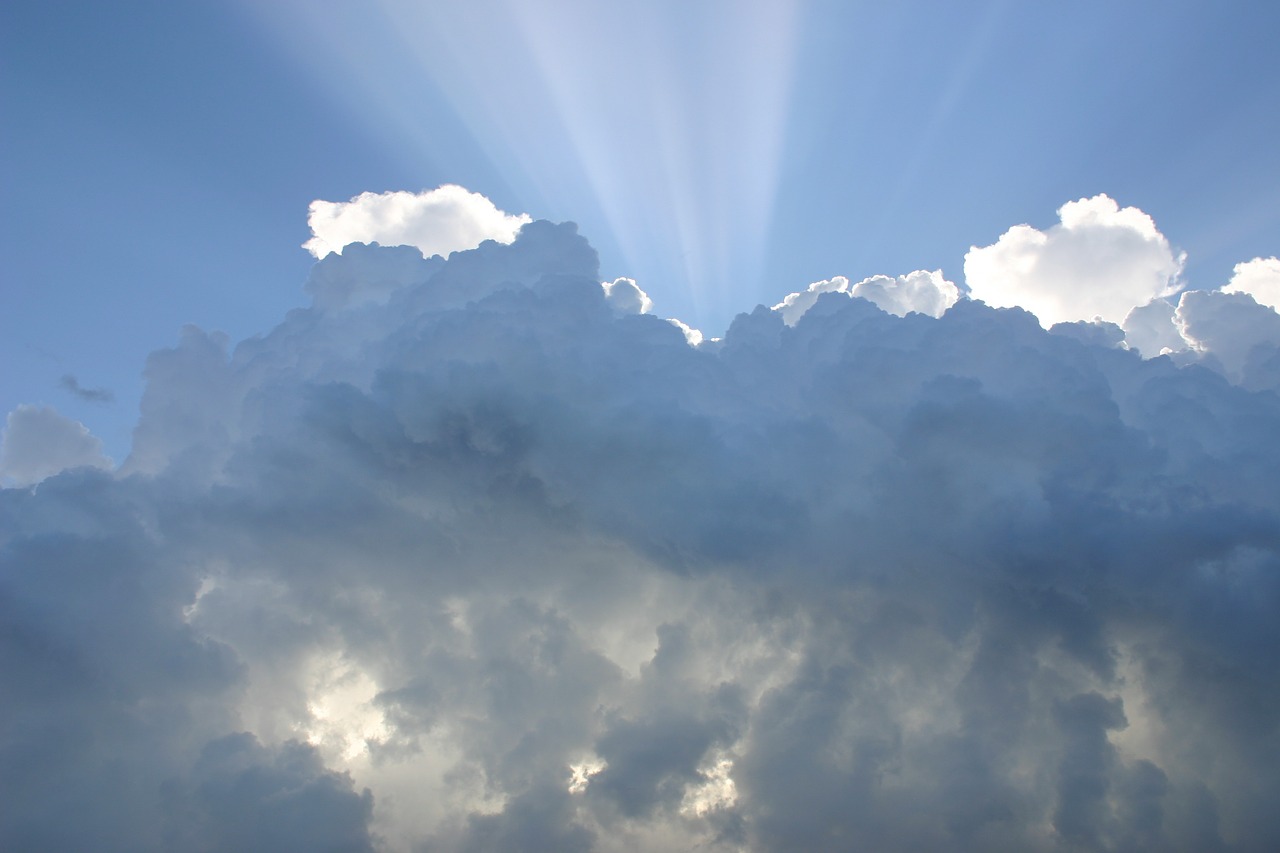 1920.  Június 4.  16:32
[Speaker Notes: 1920. Június 4.]
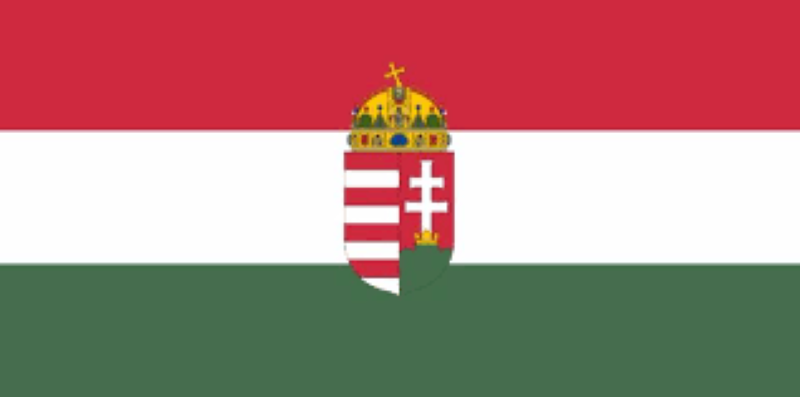 Megszólaltak a harangok és a gyárak szirénái, 
Trianon kastélyában aláírták a békediktátumot
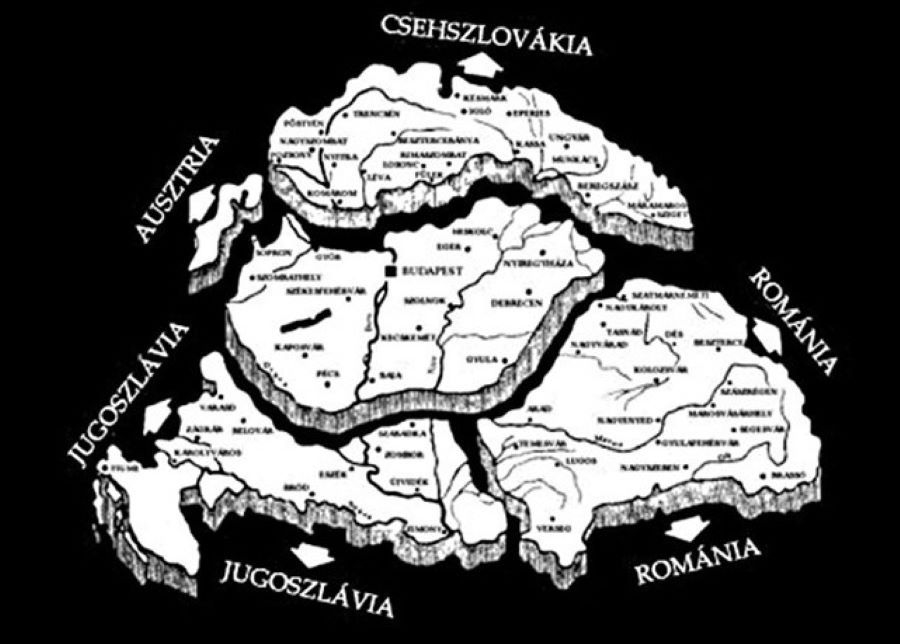 Magyarország        elveszítette

  Területének 71%-ÁT,
Lakosságának 64%-át.


       1920. június 4.-én
 Magyarország      lakossága
         20 886 487 fő
  
     Az aláírás után 
          7 615 117 fő

 Több mint 3,3 millió     Magyar az     anyaországon 
         kívülre került
             akik közül 
     Soknak menekülniük    kellett 
        Szülőföldjükről.
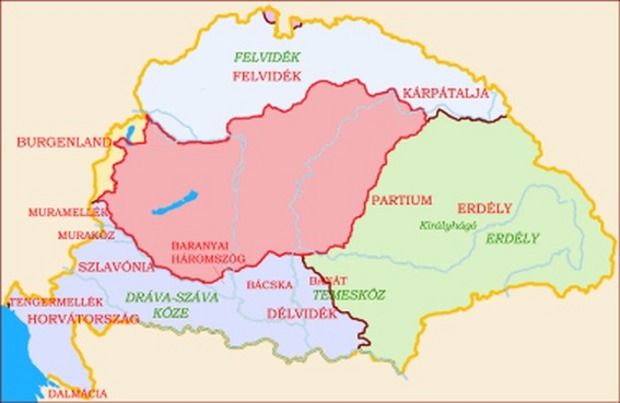 Elcsatolt területek


Erdély, 
103 093 km2
 31,78%


Délvidék
62092 km2  
19,14%


Felvidék
61633km2
18,9%


Őrvidék
3965km2
1,22%
Az elcsatolt területek néhány városa, és maga a táj.
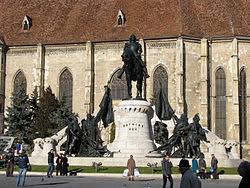 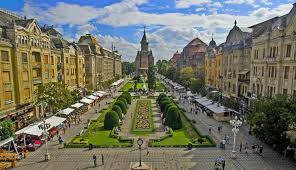 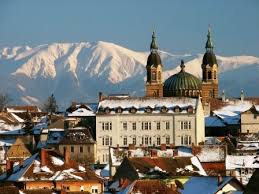 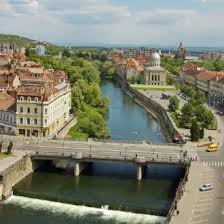 Nagyszeben
Temesvárr
Kolozsvár
Nagyvárad
Arad
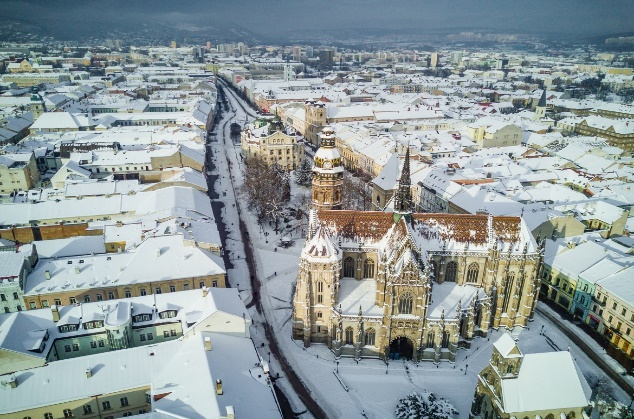 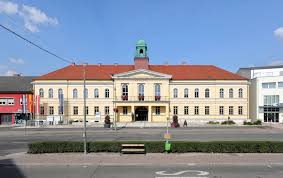 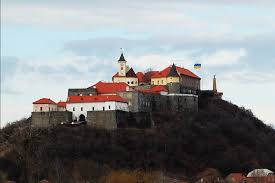 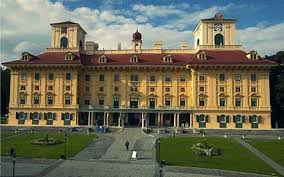 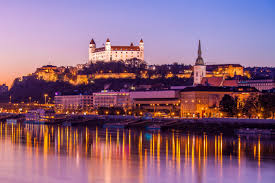 Felsőőr
Munkács
Kismarton
Pozsony
Kassa
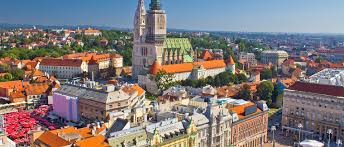 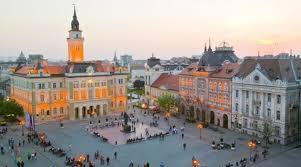 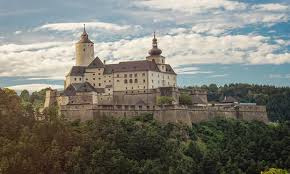 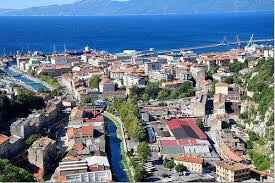 Újvidék
Rieka
Zágráb
Fraknó
Aki magyar az ezt sohasem bocsájthatja meg, de megtanul vele együtt élni.
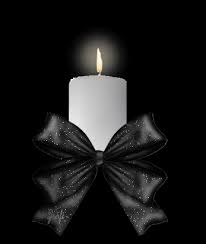 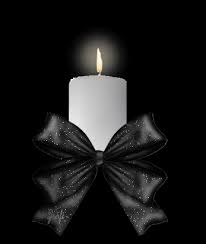